Ce diagramme montre les interactions des acteurs et du système d’étude. Il délimite précisément le système, décrit ce que fera le système sans spécifier comment. Il exprime les services offert par le système aux utilisateurs.
……
Le diagramme des cas d’utilisation courant
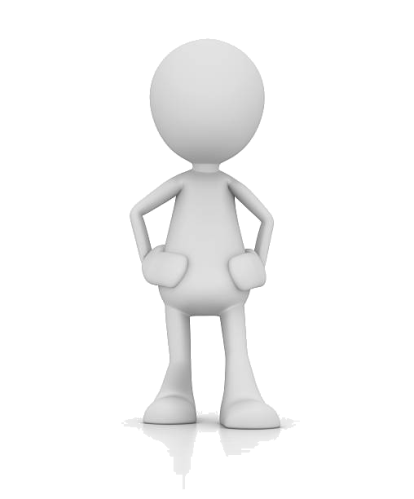 ……
Acteur humain
……
Acteur non-humain
……
……
……
……
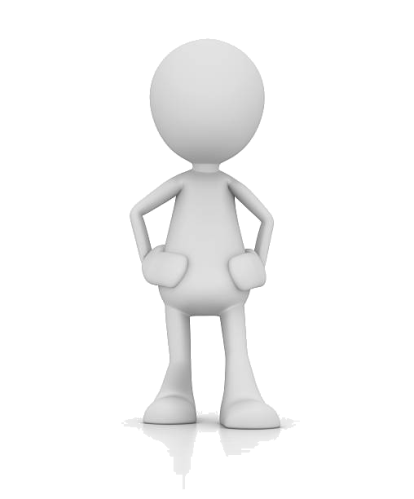 Le diagramme des cas d’utilisation détaillé
……
……
……
……
Le nombre de  bulles et de cases n’est pas imposé ! Vous pouvez en ajouter ou en soustraire